Representation(s) of East Timor(ese): a comparison of Portugal, the UK and Australia
John Hajek
   Susana Afonso                        Francesco Goglia
1
Presentation plan
Some basic notions
Timorese online in UK
Timorese online in Portugal

and, in particular:
Timorese online in Australia
2
Diaspora and cyberspace
A focus on diaspora and cyberspace reveals communities as dynamic entities
Transnational relationships link members of diasporas to each other as well as to people and institutions back home.
One view is that online East Timorese are engaged in articulating and revising Timoreseness. But is that really the case?
Is there one Timorese diaspora?
3
Language and identity in the digital space
Online vs offline:  
Global vs. local 
Public vs. private 
Through language use, speakers foreground aspects of their identity/ies in line with the new online situations in which they find themselves (Jones, 2011; Page, 2012). 
Infinite number of contexts overlapping (Wesch, 2008): 
Online negotiation of language use 
Presentation of aspects of their identity to a variety of audiences simultaneously (Jones and Hafner, 2012: 152)
4
Are there no digital boundaries?
Online interlocutors are grounded in offline cultures defined by particular boundaries (national, ethnic, religious, etc.) (Danet and Herring, 2007) 
These (typically offline) boundaries might be present in online identity construction.
5
East Timorese pages in the UK
Timorese associations’ projected symbols of Timoreseness:
National celebrations 
Religion
Traditional dance, costumes and crafts
Football (Martin-Jones and Cabral, 2015)
British traditions celebrated by Timorese (e.g. Halloween)
Flag and tais are very pervasive symbols
Struggle for independence is also featured

Issue with oil and Australia also features but not primary
6
Flags, tais and religious iconography
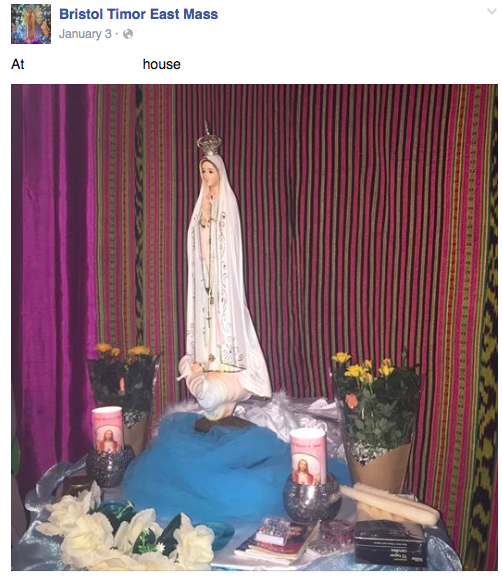 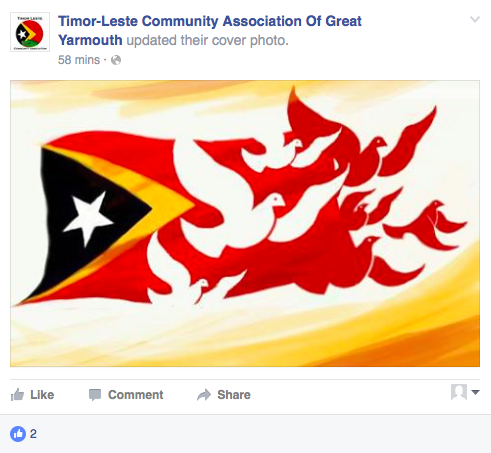 7
Online confirmation of cultivation of East Timorese memory and history
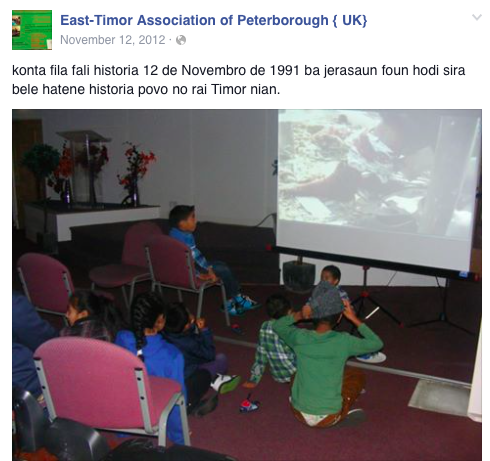 8
Local integration: Halloween
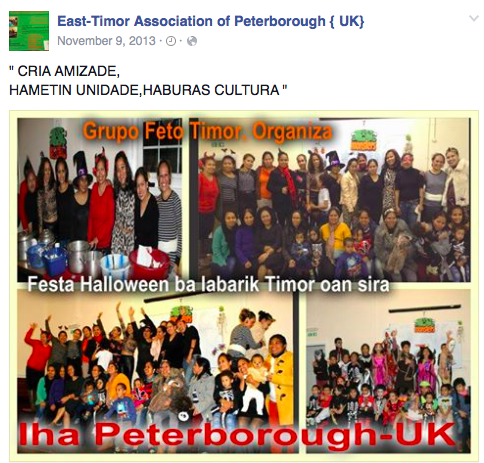 9
East Timorese page in Portugal
Académicos timorenses de Coimbra

High level of Portuguese online – limited use of Tetun.
Specifically Timorese identity is most evident in repeated images of cultural traditions, e.g. traditional dance in traditional dress
10
Australian context: the ET born
‘Large’ established East Timorese community
Overwhelming bulk of East Timorese born arrived as refugees (directly or via Indonesia or Portugal)
New (very) small wave: East Timorese students 
They are divided into 2 major groups
Timorese Timorese (Timor oan)
Chinese Timorese
Year of arrival in Australia
TECC Vic
TECC Vic
Chinese x Timorese crossing over: soccer
Soccer pt 2
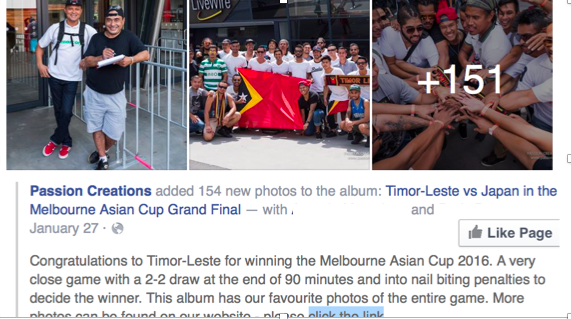 [Speaker Notes: Repost only in English]
Timorese community in Darwin
Timorese Community in Darwin
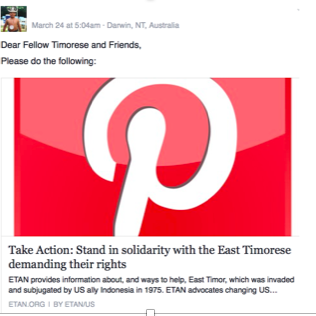 Timorese Community in Darwin – religious notice
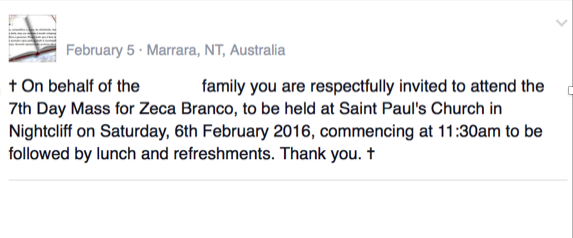 Timorese Community in Darwin
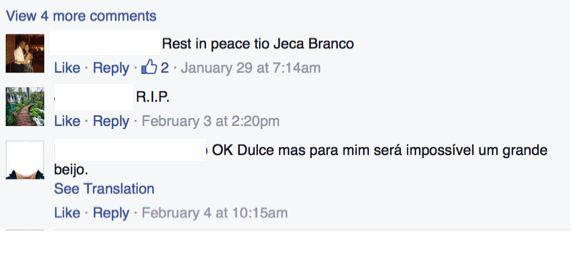 Timorese community in Darwin
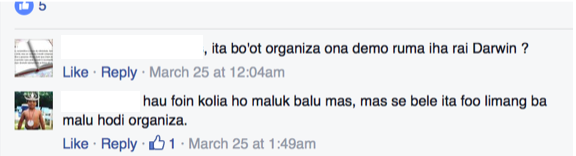 Timorese Community in Darwin
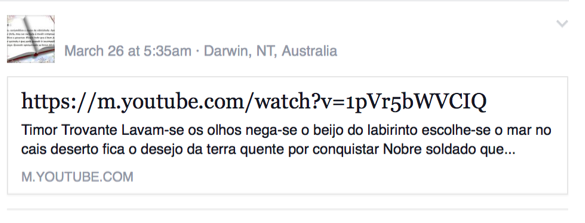 METAC (Melbourne East Timorese activity centre)
Australia’s very different ET diaspora
Language at home
Chinese Timorese in East Timor
In Timor: kept distinct in Dili (Hakka, own school, educated in Mandarin, and later also obligatorily with Portuguese). Limited mixing (mostly in outlying areas)
Timor’s commercial class (97% of all businesses)
Linguistically very visible and audible –  distinct Tetun, use of Chinese characters and naming practices
Mass refugee arrival in Australia (1976-1979)
An online comparison: different vantage points
Australian Timorese Chinese community – inward facing, self-reliant, apolitical, no use of Timorese symbols, language, etc… (except in soccer – clearly related youth related)
Australian Non-Chinese Timorese – outward looking, activist oriented, English-oriented
British Timorese – partly inward facing, self-reliant, use of Timorese symbols, language
Offline reflects online and vice versa
Timorese Chinese community – inward facing, self-reliant, apolitical, little or no use of Timorese symbols, language, etc… 
    (distinct community – originally imposed 
and now maintained)
•  Non-Chinese Timorese: integrated in Australia               and ET – the East Timorese involved are often                 highly educated and mobile – to and from ET
28
Language transitions and identity
(1) Chinese Timorese: Hakka, Tetun ~ Portuguese, other ET languages
In Australia: Hakka > English
‘Timor’ not foregrounded
(2) non-Chinese Timorese: Tetun and other languages, Portuguese, Indonesian
In Australia: Portuguese > Tetun (new LF) > English
‘Timor’ foregrounded
Concluding remarks
Looking online allow us to look backwards, sideways and forward online and offline to understand both online and offline – with unexpected results.
The communities in the 3 countries are very different. They reflect different histories in Timor (Chinese v non-Chinese) as well as different chronologies (post-1975 v post-2000), different migration types (refugees v work seekers) and different degrees of integration (Portugal vs Australia vs UK).
30